EET-Tutorium Sommersemester 2025
Otto-Friedrich Universität Bamberg
Fakultät für Sozial- und Wirtschaftswissenschaften
Agenda
Dienstag
Vorstellungsrunde
Erstellen des Stundenplans
Mittwoch
Willkommens-veranstaltung der SoWi
Messe der hochschulnahen Gruppen
Bibliotheksführung und Mensa
Was machen wir heute?
Alles rund um Uni und Fachschaft

Erklärung der restlichen Onlinedienste
Virtueller Campus, Studierendenkanzlei, CampusPrint, Bibliothek, VPN

Fragerunde
Alles rund um Uni
Hochschulwahlen, Prüfungsausschuss und mehr…
Die FachschaftStudierendenvertretung​
Ihr habt Fragen, Probleme?  Die Fachschaft SoWi ist eure Anlaufstelle
Studierendenvertretung der Fakultät SoWi ​
Das findet ihr auf unserer Webseite​
Unsere Teams und Aufgaben​
Infos zu allen Studiengängen und Fakultäten​
Prüfungsan- und abmeldephasen​
Sitzt in Gremien, Berufungskommissionen (Auswahl neuer Professor:innen) ​
Veranstaltungen dieses Semester:​
Kneipenquiz
Spieleabend
Sommergrillen
Und vieles mehr …​
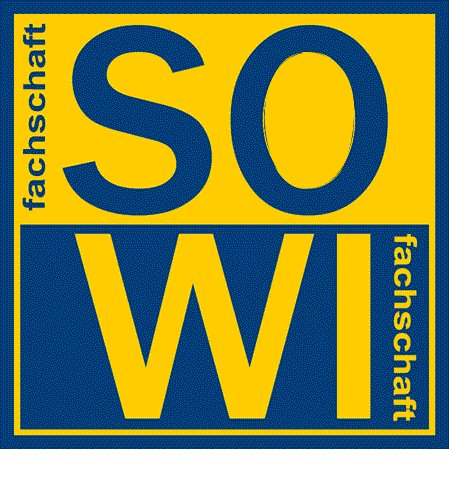 Unsere Webseite​
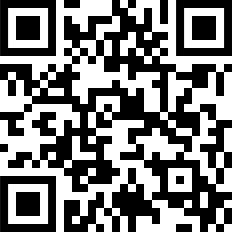 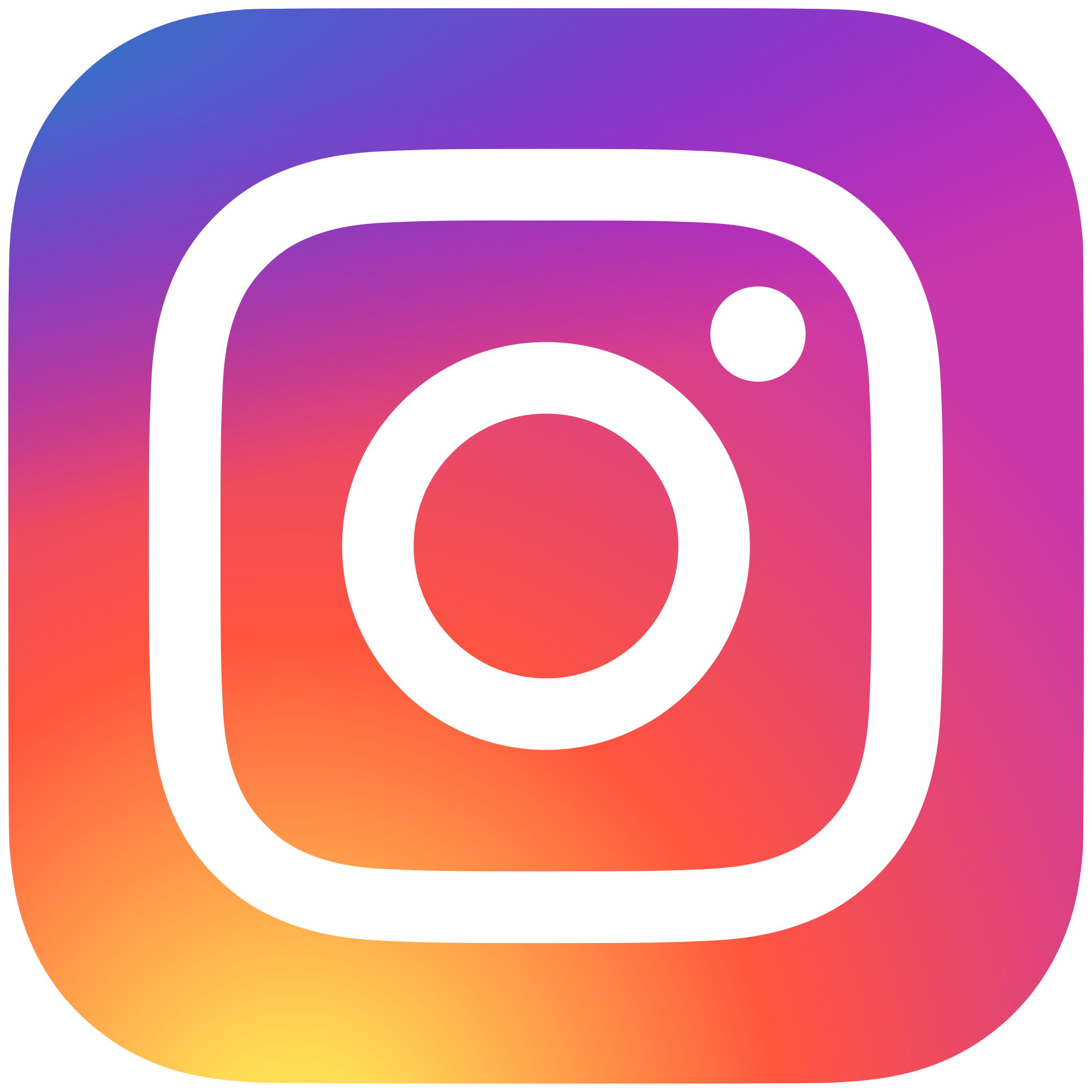 @fssowibamberg​
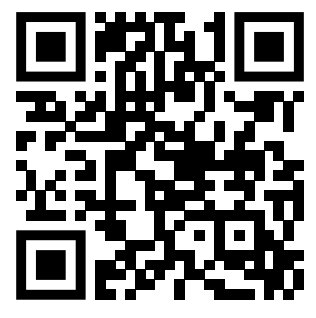 Hochschulwahlen
Jährliche Wahl der studentischen Vertreter:innen ​ Juni/Juli 2025
Wer wird gewählt? ​
Die neue Fachschaftsvertretung​
Das Studierendenparlament​
Die studentischen Senator:innen ​
Wer darf wählen? ​
Immatrikulierte Studierende ​
Jede/r darf überall und jeden wählen, allerdings nur die eigene Fachschaft​
Studierendenparlament und Senator:innen sind fakultätsübergreifend ​
Warum ist wählen wichtig?​
Aktive und demokratische Mitbestimmung an dem eigenen studentischen Leben​
Möglichkeit zur Unterstützung bestimmter Initiativen (z.B. mehr Essensauswahl in der Mensa)
Prüfungsausschuss
Bestehend aus zwei bis drei Professor:innen aus dem Fachbereich
Zuständigkeiten sind unter anderem Genehmigungen für:
Prüfungszeitverlängerung (z.B. Nachteilsausgleich)
Härtefallantrag bei Wiederholungsprüfungen
Fristverlängerung und Fristaussetzung bei Bachelor- und Masterarbeiten
Studienzeitverlängerung
Abschlussarbeiten außerhalb des Fachbereichs
Ausbildungsanrechnung
Falls ihr vor eurem Studium eine Ausbildung gemacht habt und euer aktuelles Studium nach einem Praktikum verlangt, kann man die Ausbildungszeit als Praktikum anrechnen lassen

Ansprechpersonen sind die Fachstudienberatung oder die zentrale Studienberatung
Fachstudienberatung
Die Fachstudienberatung hilft euch bei allem, bei dem die Fachschaft nicht mehr helfen kann. Alle Fragen rund um eueren Studiengang könnt ihr eurer Fachstudienberatung stellen
Auslandsaufenthalt
Ein Auslandsaufenthalt ist in einigen Studiengängen Pflicht, kann bei anderen aber auch freiwillig absolviert werden
Sowohl ein Auslandsstudium als auch ein Auslandspraktikum sind möglich

 Nähere Infos findet ihr beim International Office
Alles rund um Fachschaft
Wer ist die Fachschaft? Was macht die Fachschaft?
Die Fachschaft
Alle Studierenden können Mitglieder der Fachschaft werden
Fachschaftsarbeit ist ehrenamtlich
setzt sich für die Belange der Studierenden ein
Veranstaltung von Events
Unterstützung der Planung der EETs
Deine Fachschaft
Kommunikation
Finanzen
Hochschulpolitik
Events
EETs
Mitbestimmung

Repräsentation

Gremienarbeit
Kreativität

Koordination

Management
Planung

Vernetzung

Betreuung
Konzeption

Design

Umsetzung
Verwaltung

Beratung

Kalkulation
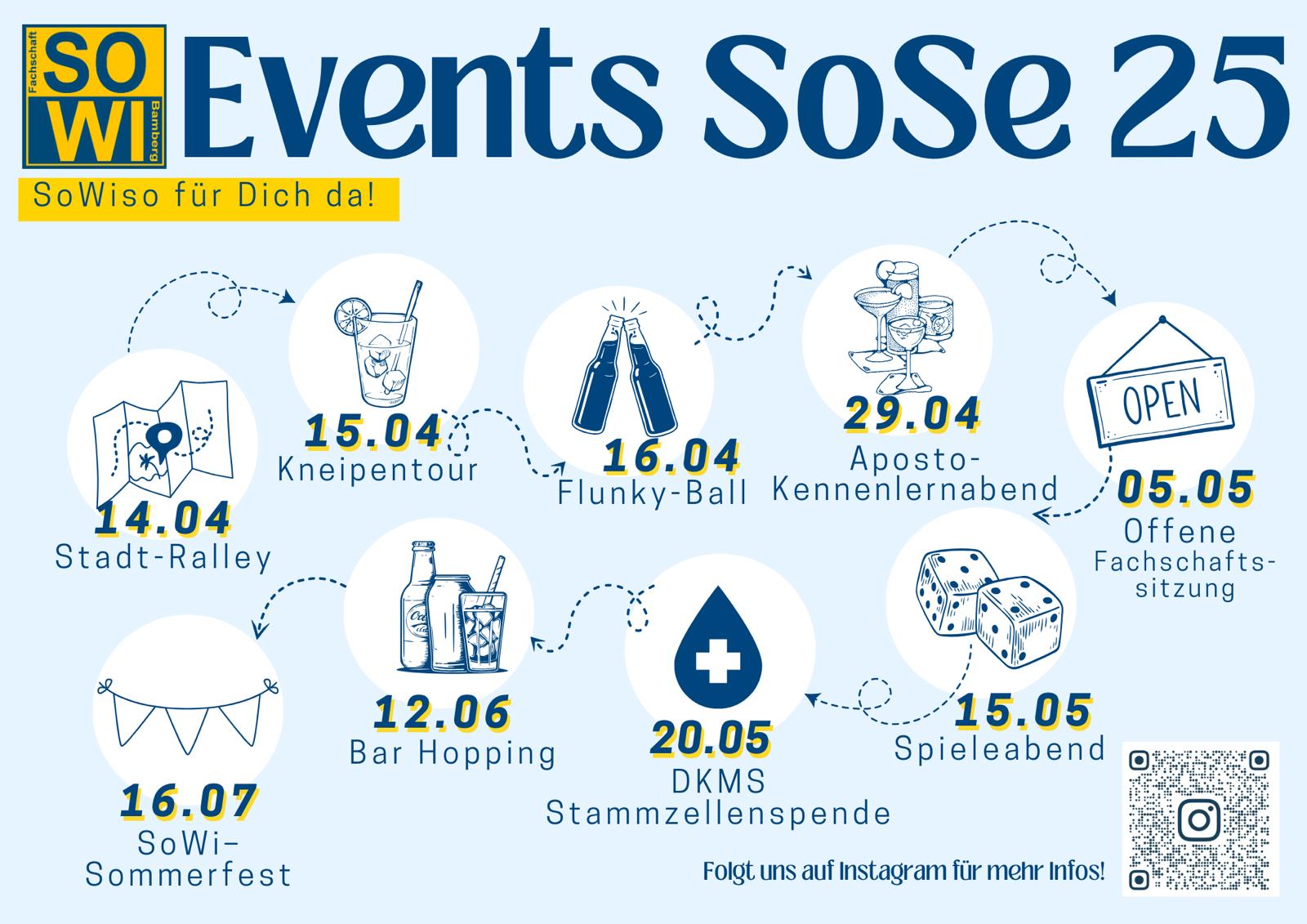 Infoabend – 05.05.2025
Die Fachschaft stellt sich vor

Kommt vorbei und lernt eure Fachschaft in einer angenehmen Atmosphäre kennen

Für Snacks und Getränke ist gesorgt 
Interesse?
Die Fachschaft trifft sich jeden Montagabend um 18 Uhr c.t. in ihrem Büro in F21/00.18

Die Sitzungen sind öffentlich, kommt gerne vorbei
Die restlichen Onlinedienste
Studierendenkanzlei, CampusPrint, Bibliothek, VPN
Studierendenkanzlei
Für Immatrikulationsbescheinigungen und Bafög Bescheide

Online-Dienste der Studierendenkanzlei
CampusPrint
Ein Druckservice der Universität für Studierende

Einrichtung und Erklärung
Bibliothek
Die Bib hat einen Online-Zugriff zum Verlängern und Verwalten der ausgeliehenen Bücher
Die Bib hat einen großen Katalog an e-Büchern, auf die man nur mit VPN zugreifen kann

Online-Zugang zur Bib
VPN
Zugriff auf das Uni-Netzwerk von zu Hause

Online-Erklärung zum Einrichten
Windows
MacOS
Android
Linux
iOS / iPadOS

Wofür wird die VPN gebraucht? Online-Bibliothek!
Fragerunde
Was ist noch offen?Braucht ihr noch Hilfe bei etwas?
Feedback
Wir wollen die EETs kontinuierlich verbessern. Gebt uns daher bitte Feedback, wie ihr den Aufbau und Ablauf fandet.
Feedback
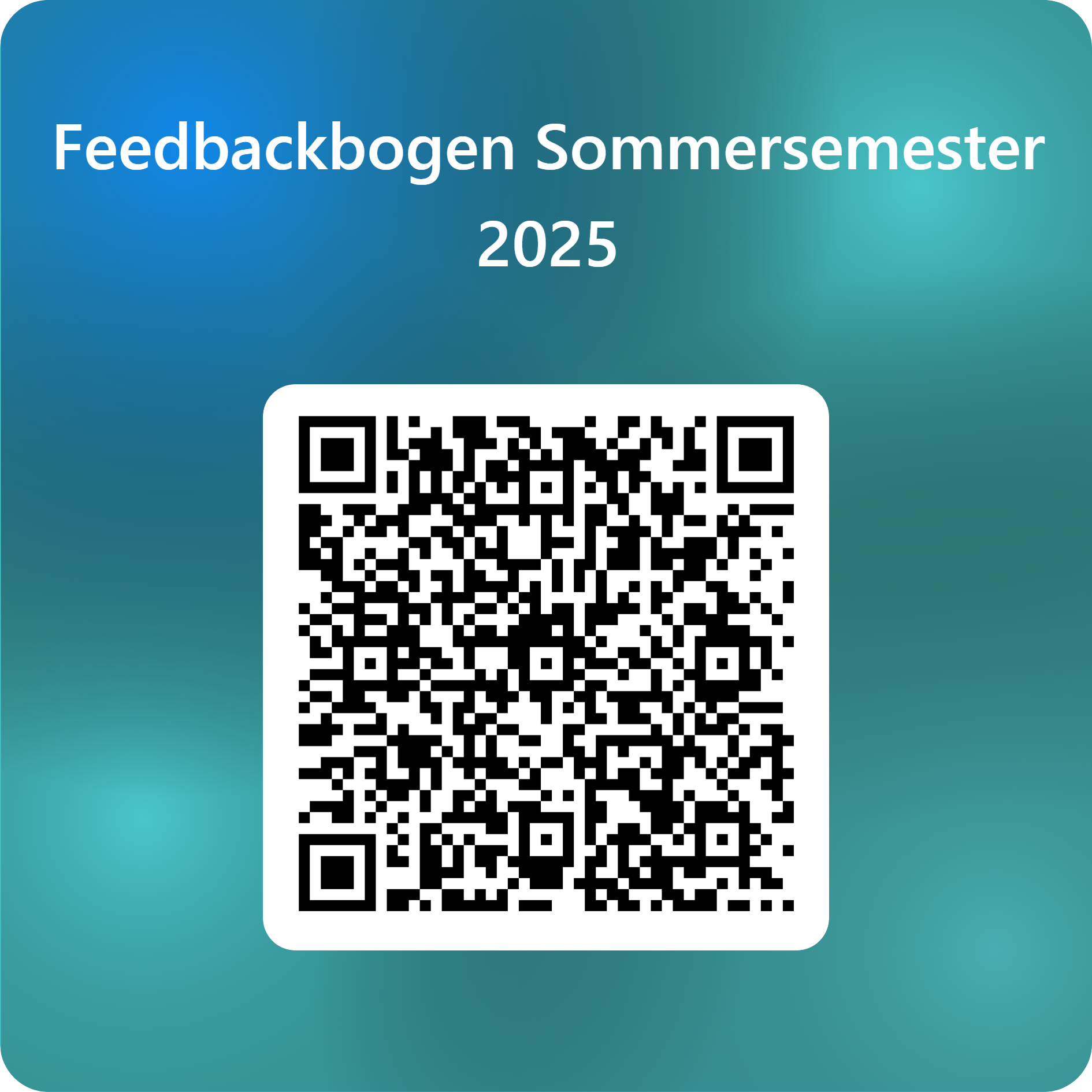 Scannt den QR-Code und füllt das Formular aus. Schreibt und bitte so viel wie möglich, damit wir die EETs stetig verbessern können.



Eine schöne Restwoche und einen guten Start ins Studium wünscht euch!

Eure Fachschaft SoWi!